Fig. 1 A normal thrombo-elastogram, with normal range for each variable. r: reaction time; k: clotting time; MA: ...
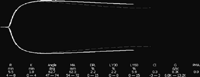 Eur J Cardiothorac Surg, Volume 37, Issue 6, June 2010, Pages 1384–1390, https://doi.org/10.1016/j.ejcts.2009.12.027
The content of this slide may be subject to copyright: please see the slide notes for details.
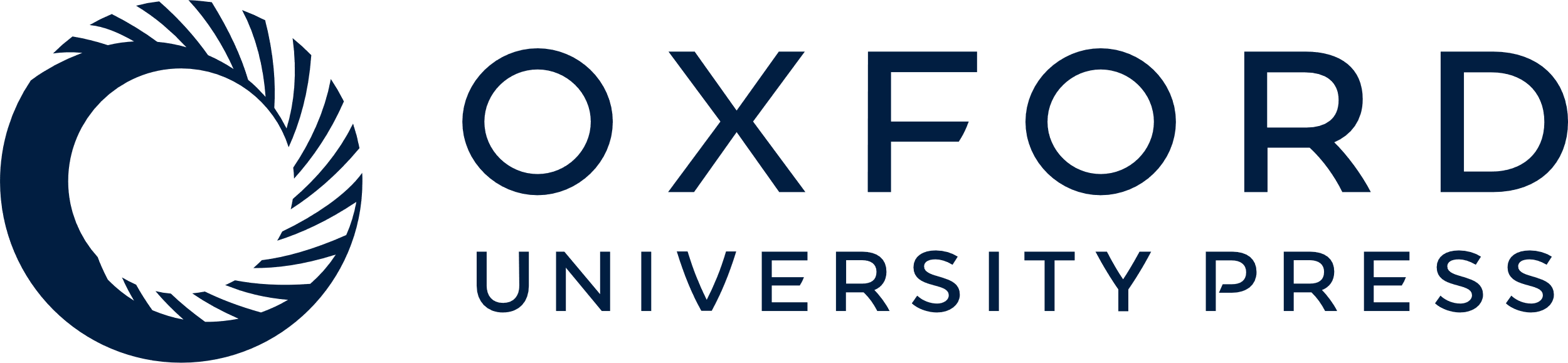 [Speaker Notes: Fig. 1 A normal thrombo-elastogram, with normal range for each variable. r: reaction time; k: clotting time; MA: maximum amplitude; EPL: estimated percent of lysis; LY30: percentage lysis 30 min after clot formation; LY60: percentage lysis 60 min after clot formation; CI: coagulation index; and PMA: platelet mapping assay.


Unless provided in the caption above, the following copyright applies to the content of this slide: © European Association for Cardio-Thoracic Surgery 2010]
Table 1 Patient characteristics in benign (BL) and malignant (LC) groups.
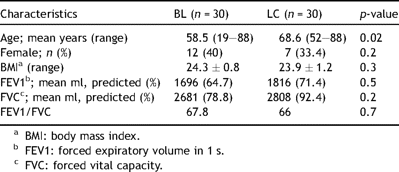 Eur J Cardiothorac Surg, Volume 37, Issue 6, June 2010, Pages 1384–1390, https://doi.org/10.1016/j.ejcts.2009.12.027
The content of this slide may be subject to copyright: please see the slide notes for details.
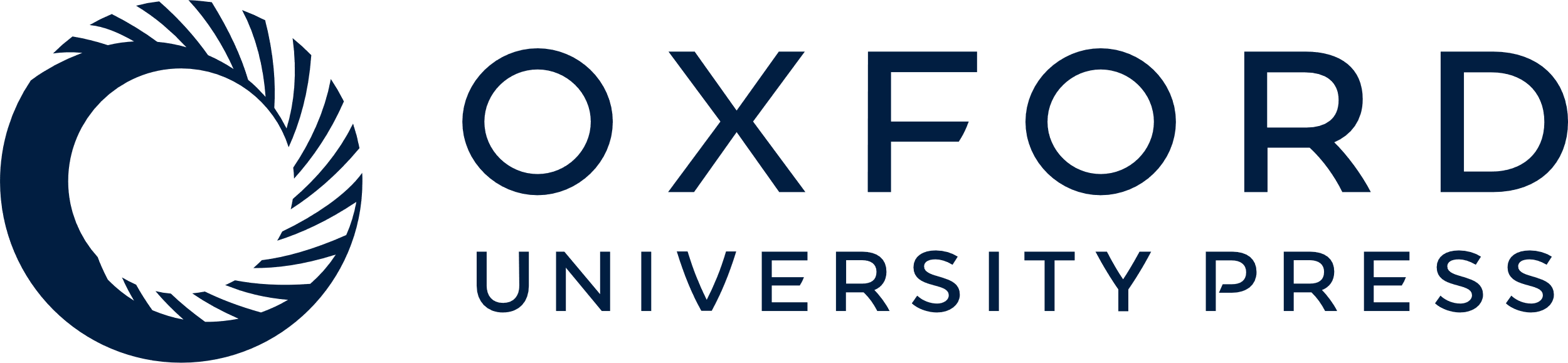 [Speaker Notes: Table 1 Patient characteristics in benign (BL) and malignant (LC) groups.


Unless provided in the caption above, the following copyright applies to the content of this slide: © European Association for Cardio-Thoracic Surgery 2010]
Table 2 Operations performed and histology results.
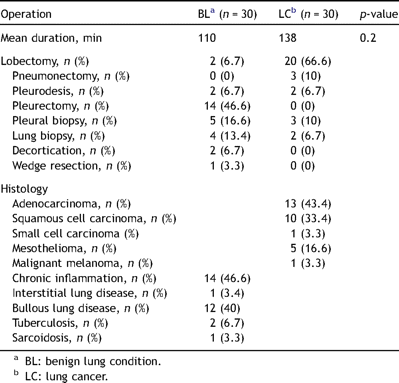 Eur J Cardiothorac Surg, Volume 37, Issue 6, June 2010, Pages 1384–1390, https://doi.org/10.1016/j.ejcts.2009.12.027
The content of this slide may be subject to copyright: please see the slide notes for details.
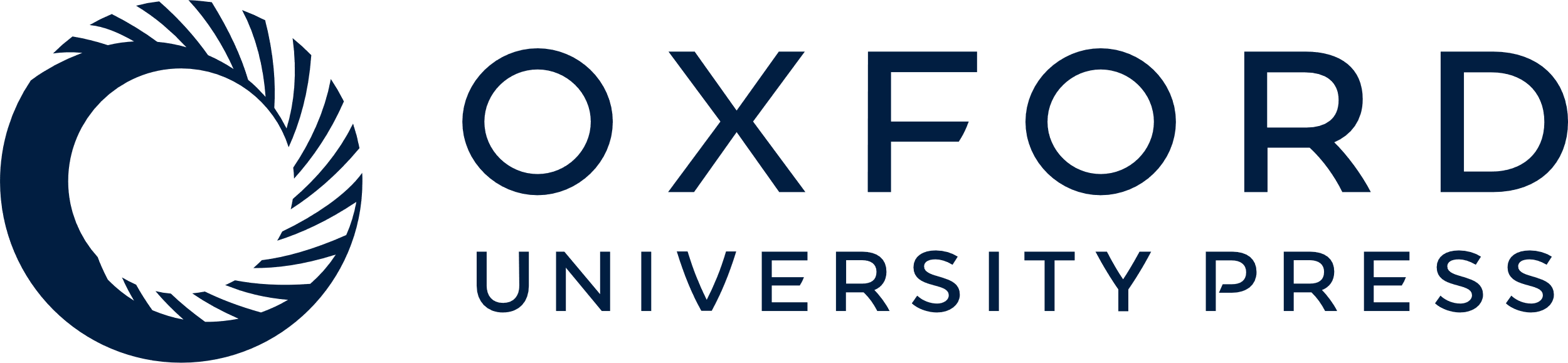 [Speaker Notes: Table 2 Operations performed and histology results.


Unless provided in the caption above, the following copyright applies to the content of this slide: © European Association for Cardio-Thoracic Surgery 2010]
Table 3 Results of pre- and postoperative TEG values in benign (BL) and lung cancer (LC) groups.
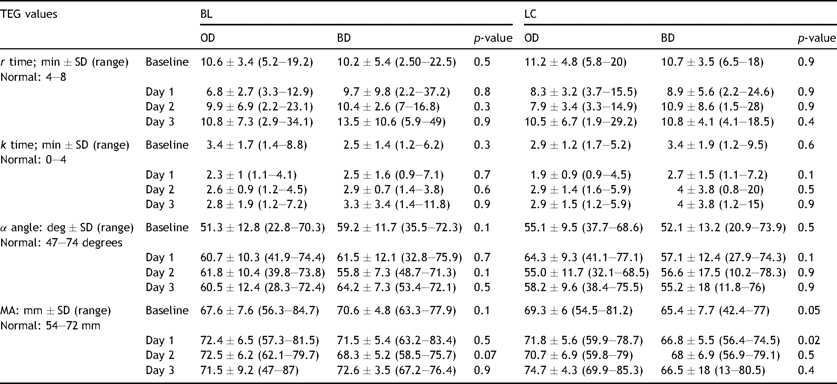 Eur J Cardiothorac Surg, Volume 37, Issue 6, June 2010, Pages 1384–1390, https://doi.org/10.1016/j.ejcts.2009.12.027
The content of this slide may be subject to copyright: please see the slide notes for details.
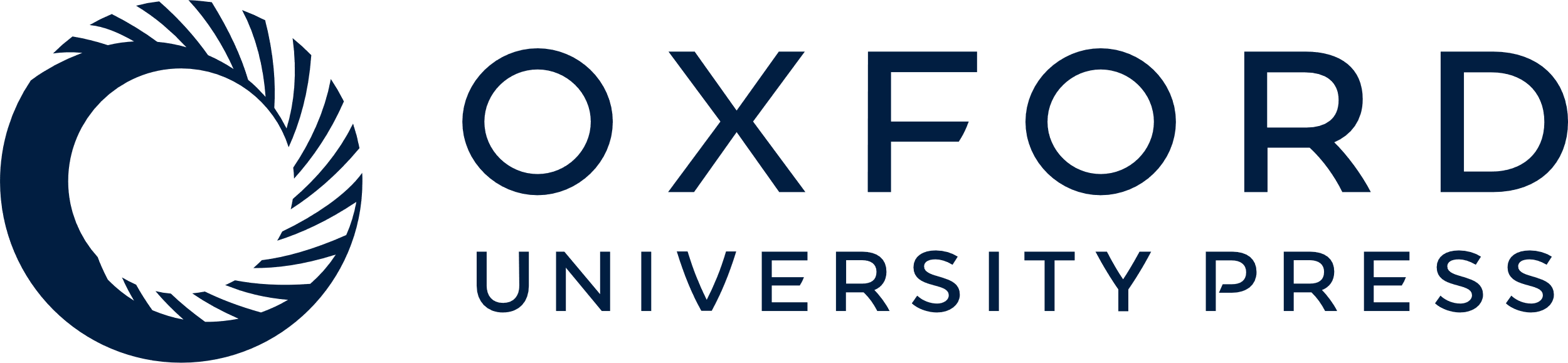 [Speaker Notes: Table 3 Results of pre- and postoperative TEG values in benign (BL) and lung cancer (LC) groups.


Unless provided in the caption above, the following copyright applies to the content of this slide: © European Association for Cardio-Thoracic Surgery 2010]
Fig. 2 Comparing the baseline, preoperative, TEG values in both benign lung (BL) and lung cancer (LC) groups.
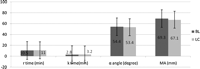 Eur J Cardiothorac Surg, Volume 37, Issue 6, June 2010, Pages 1384–1390, https://doi.org/10.1016/j.ejcts.2009.12.027
The content of this slide may be subject to copyright: please see the slide notes for details.
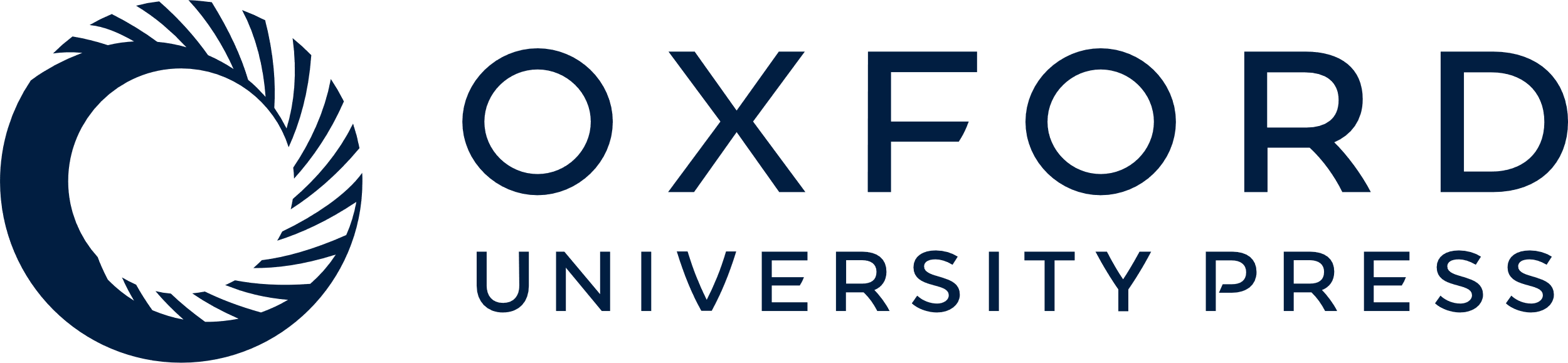 [Speaker Notes: Fig. 2 Comparing the baseline, preoperative, TEG values in both benign lung (BL) and lung cancer (LC) groups.


Unless provided in the caption above, the following copyright applies to the content of this slide: © European Association for Cardio-Thoracic Surgery 2010]
Fig. 3 Illustration of the trend of r time for (a) BL and (b) LC groups.
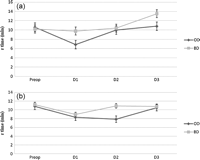 Eur J Cardiothorac Surg, Volume 37, Issue 6, June 2010, Pages 1384–1390, https://doi.org/10.1016/j.ejcts.2009.12.027
The content of this slide may be subject to copyright: please see the slide notes for details.
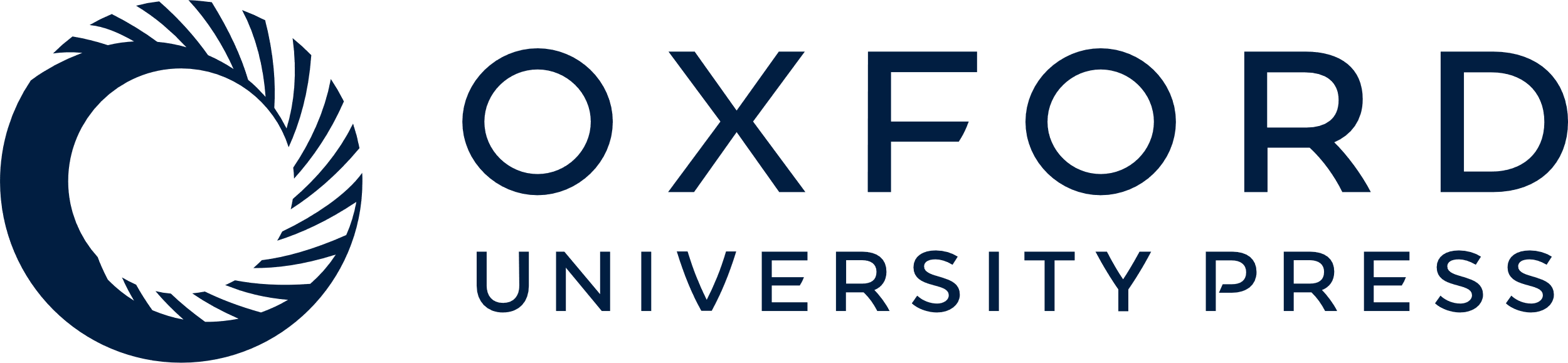 [Speaker Notes: Fig. 3 Illustration of the trend of r time for (a) BL and (b) LC groups.


Unless provided in the caption above, the following copyright applies to the content of this slide: © European Association for Cardio-Thoracic Surgery 2010]